Studying math at the university: is dropout predictable?
Stefan Halverscheid, Mathematics Education, Georg-August-Universität Göttingen, Germany
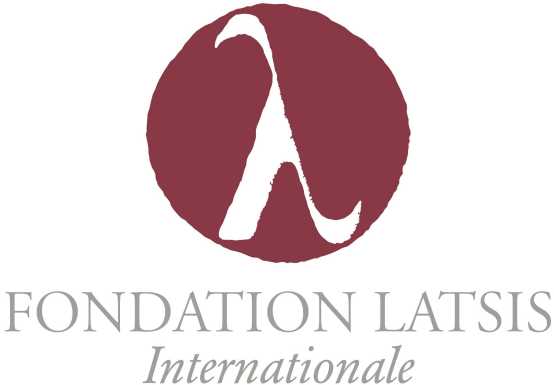 Outline
(1) The dropout problem concerning mathematics in tertiary education
	(Heinze, Neumann, Ufer, Rach, Borowski, Buschhüter, Greefrath, H., Kürten, 	Pustelnik, Sommerhoff 2019)

(2) The impact of school knowledge on studies of physics and mathematics	
	(H. & Pustelnik, 2013; Pustelnik 2018)

(3) A look at our efforts at the transition from secondary to tertiary education, in particular in preperation courses
	(H. & Müller 2013; H. , Pustelnik, Taake & Schneider 2014)

(4) Do preparation courses have an effect on dropout at all? 
	(Gerdes, H. & Schneider 2021)
2
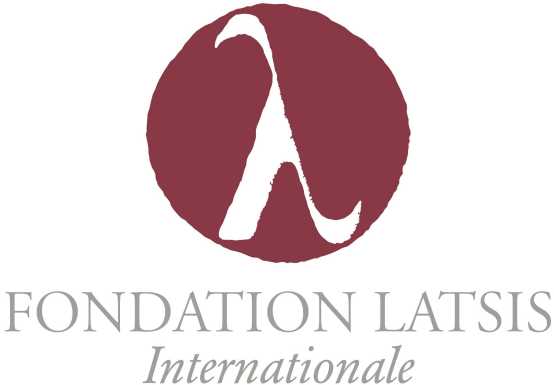 (1) The dropout problem concerning mathematics in tertiary education
In Germany, high dropout rates in STEM studies (Isleib, Woisch & Heublein 2019; Dieter (2012))
Similar problems in other countries, but different admission system and circumstances 
The “leaking STEM pipeline“ along the educational career, in particular for girls, is an international phenomenon (Alper, 1993; Berryman, 1983) 
Many projects and public money was invested  in the transition to STEM tertiary education (Bausch et al., 2014; Hoppenbrock et al., 2016)
A variety of factors affect academic choices
   regarding STEM persistance (van den Hurk, 
   Meelissena & van Langen, 2019)
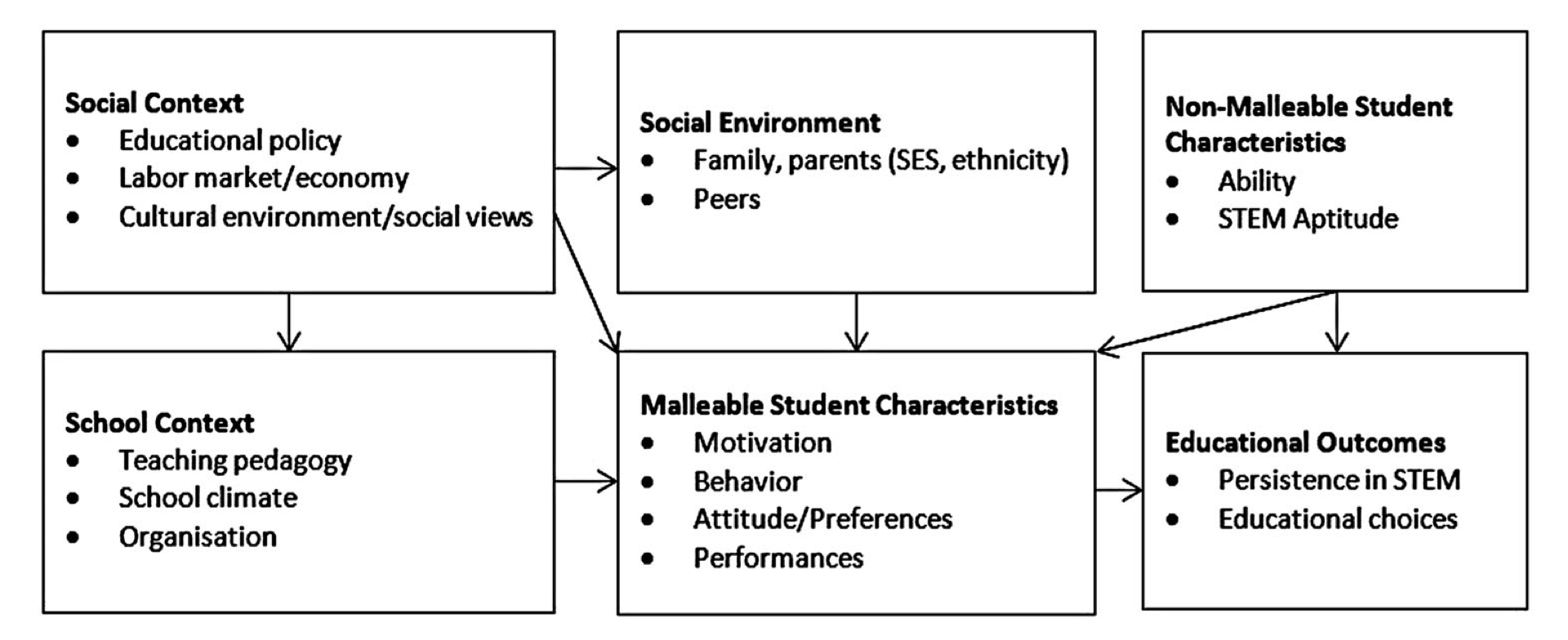 3
Tests for abilities in mathematics (at the beginning of the study programme)
Focus on procedural and basic conceptual knowledge, mainly from lower secondary schools.
Several tests give a better prediction for dropout than the final school exam score.
Aus: Heinze, Neumann, Ufer, Rach, Borowski, Buschhüter, Greefrath, H., Kürten, Pustelnik & Sommerhoff (2019), p. 346
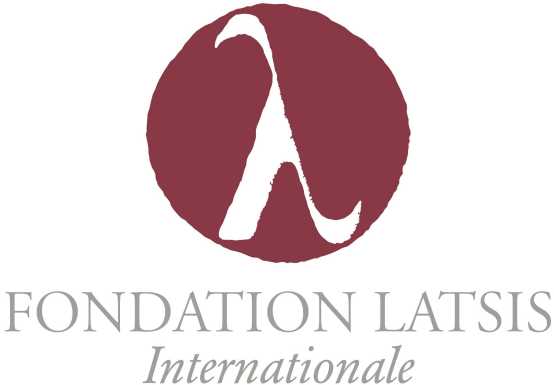 (2) The impact of school knowledge: an indicator or a perequesite?
Curricular areas compare school curricula and first year contents
Curricular areas for the
preparation course placement test
(H. & Pustelnik 2013)
Aims: identification of particular problems at the individual level to offer appropriate workshops and tutorials
Algebraic foundations
(systems of) equations
polynomials
Exponential and logarithmic functions
Trigonometric functions
Vectors
Calculus: differentiating
Calculus: integration
Data base since 2012 participants of the preparation courses for BSc in computer science, mathematics, physics, and BA for secondary schools in these subjects
From 2013 through 2016 for N=885 participants a longitudinal study for the first year
5
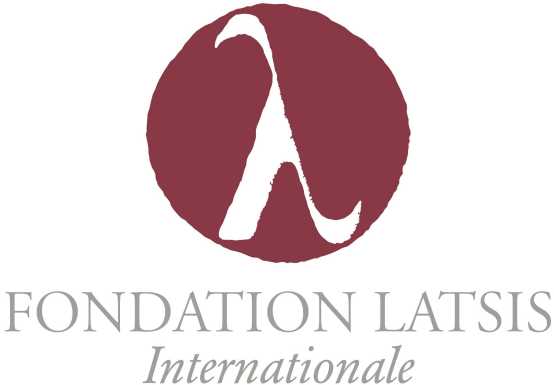 Findings of the longitudinal study on first semester
Criterion: Exam pass in calculus and linear algebra
Test result is a better predictor for success than overall school grade and the last mark in mathematics at school
In prediction by logistic regression the last mark in mathematics is added in linear algebra, but not in calculus. 
Correct prediction on the basis of these models: 80 % for students‘ successful studies in first semester
Consolidation of knowledge: The areas of lower secondary schools (foundations, equations) have a stronger impact than areas of last school years (vectors, calculus).
6
[Speaker Notes: For the first semester results in calculus and linear algebra (in mathematics and physics) the test result is a better predictor for success than overall school grade and the last mark in mathematics at school]
(3) A look at our efforts at the transition from secondary to tertiary education, in particular in preperation courses
Different preperation courses for the following areas:
Mathematics (3 weeks)
Physics (additional 2-week-course after 3-week-course in Mathematics)
Computer Science (3 weeks)
Economics (2 weeks)
Biology and geography (1 week)
Agriculture and forest studies (1 week)
Aim: Enculturation and building up a social network
Defending own reasonings in discussions
Building-up lacking knowledge in one area (workshop)
Problem solving in lectures, tutorials and in small (private) teams
Getting and coping with feed-back
negations of assertions
15 days: 
60-min. lectures & 90 min. ex. classes
( & 90-minutes workshops)

Mathematical "language“ and logic by                                                                                  mathematical problems
Examples in the lecture: problems and school maths from a (slightly) „higher point of view“ (Felix Klein)
Exercise classes: facing problems alone, sharing ideas in a group, defending reasonings
At the end of every exercise class session: 20 minutes paper on a math problem
direct proofs
indirect proofs
quantifyers
assertions
proofs by contrapositions
sets and numbers
maps
limits
Pre-course maths & physics: mathematical “language“ and problems
[Speaker Notes: So ergaben sich folgende Themen]
Qualitative approach to monitor work in tutorials:
Documenting collective activitiy (DAC) and Abstraction in context (AiC)
individual
Abstraction 
               in Context (AiC)
 RBC+C Model
Coursework in a group
Documenting 
Collective Activity 
        (DCA)
individual
individual
Tabach, Hershkowitz, Rasmussen & Dreyfus (2014)
9
Deepening contents
 given in the lecture by problems
Deepening contents
 given in the lecture by problems
Day n
Day n+1
Adjusting
level
Feed-back to tutors
Examples in lecture
20-minute individual,
math. writing
20-minute individual,
math. writing
Return corrected papers,
solution in the class
Individual day-by-day feedback in the exercise classes
correction & scan
10
(4) Do preparation courses have an effect on dropout at all?
(Gerdes, H. & Schneider 2021)
Precourse participants
before Winter 2012/2013
Successful completion of

3-year-Bachelor within 4 years
Students starting in Winter 2012/2013 without precourse
Precourse participants
before Winter 2013/2014
Successful completion of

3-year-Bachelor within 4 years
Students starting in Winter 2013/2014 without precourse
2017
2012
2013
2016
The effect of participating in preparation courses
Bayesian logistic multipli multi-level-regression with random intercept at the level of Bachelor degree programmes and interaction term with successful completion as dependend variable
* Level of significance: 5 %
N = 2953 cases (39% female)
42 % sucessful completion after 4 years
Summary
Mathematical abilities acquainted at school are important (at least for studies in mathematics and physics) and give a prediction of success of about 80 %.
It is hard to catch up. 
What can be done? Effects of pre-courses are small, but these are also short.
Higher risks: (very) late enrollment, not participating in (non-compulsary) pre-courses
13
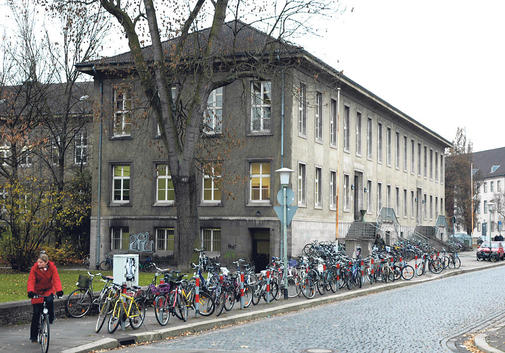 Thank you.
Stefan Halverscheid
Stefan.Halverscheid@mathematik.uni-goettingen.de
Aufgabenabfolge 2017
15
Blick auf eine Aufgabe in der ersten Woche
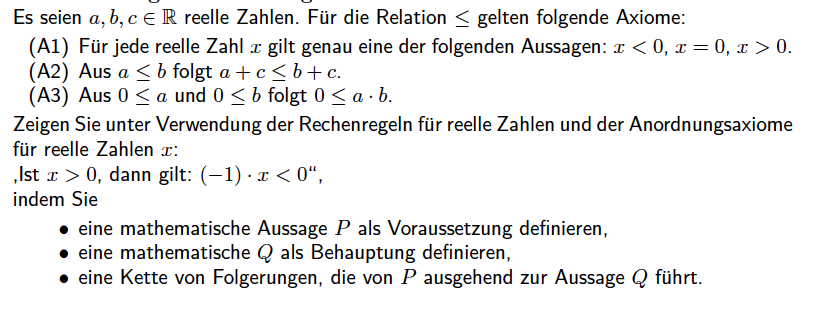 16
06.03.18
Ca. 20 %: Grundsätzlich klar strukturierte und begründete Darstellung bei kleinen Verbesserungsmöglichkeiten
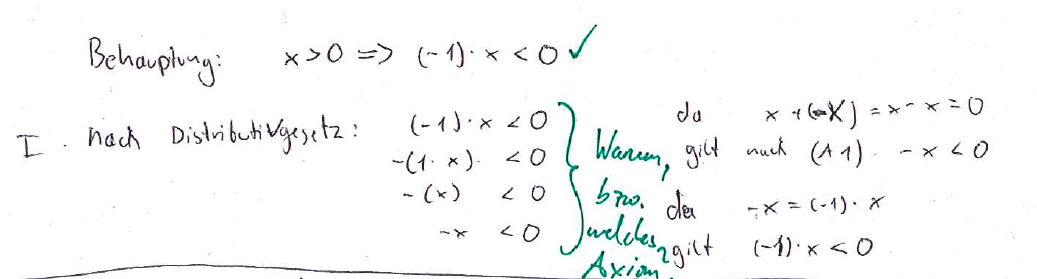 Ca. 20 %: Grundsätzliche Probleme mit dem, was ein Beweis ist
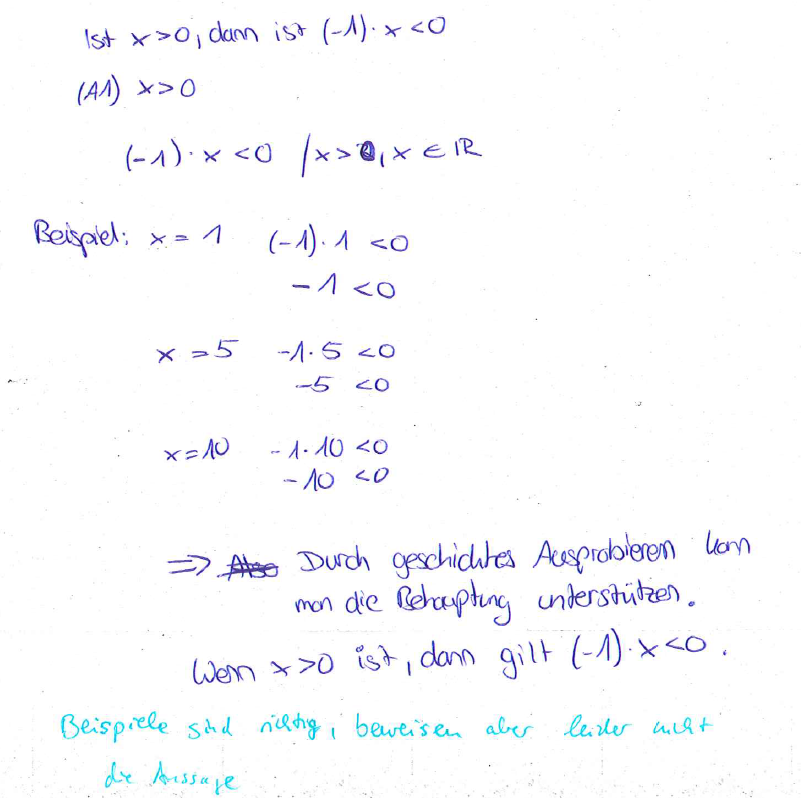 Ca. 25 %: Rolle von Voraussetzung und Schlussfolgerung bei Axiom A3
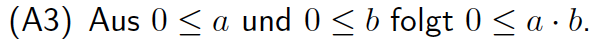 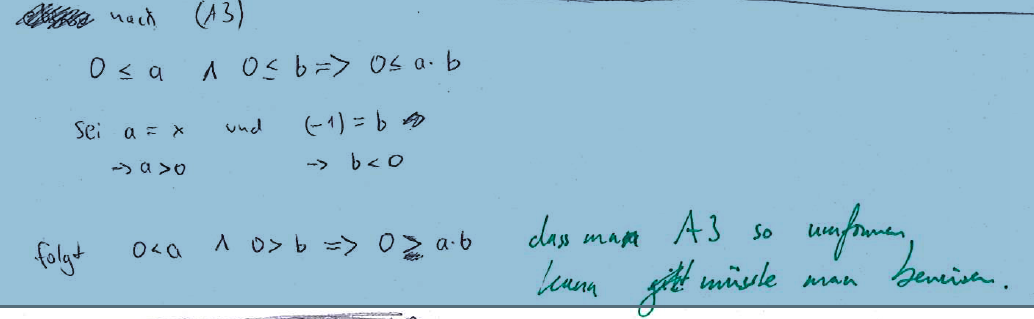 Blick auf Unterschiedlichkeit von Übungsgruppen: Grundsätzliche Missverständnisse über die Rolle von Axiomen
20
Georg-August-Universität Göttingen
06.03.18
Blick auf Anmerkung von Tutor(inn)en (1)
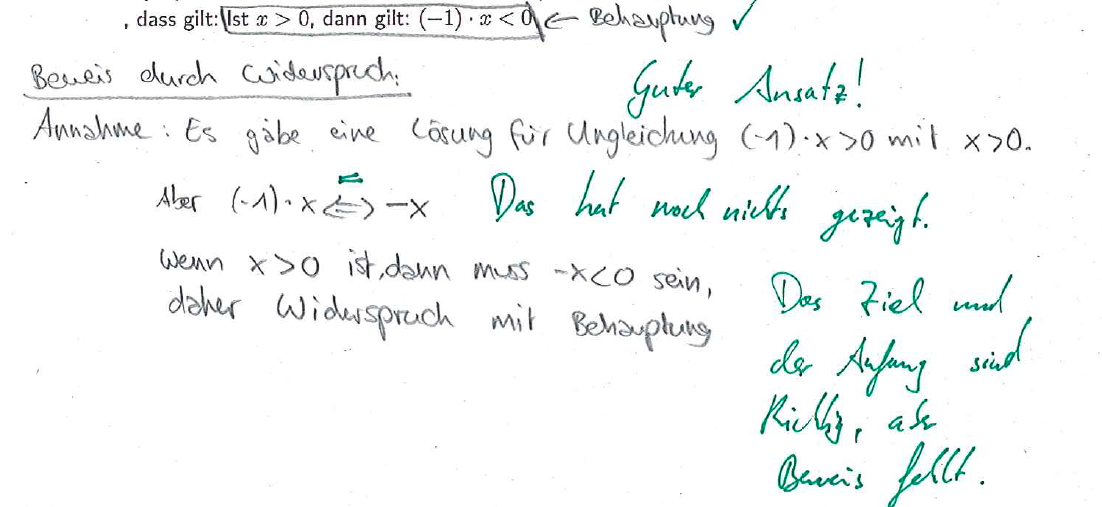 Blick auf Anmerkung auf Tutor(inn)en (2)
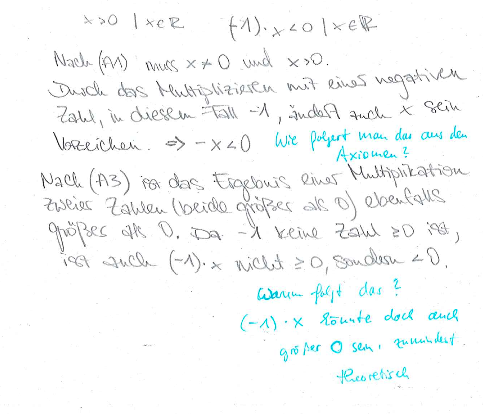